9 - 11 Avril 2015
PRATIQUE DE LA SECURITE ET SANTE  AU TRAVAIL
1er Congrès de la Société Ivoirienne de Médecine du Travail
Professeur Alain CANTINEAU
Université de Strasbourg (France)
Service de Pathologie Professionnelle et Médecine du Travail
1/
Préambule
Pourquoi j’ai choisi cette spécialité
Qu’est ce que la santé
Notre rôle ne se limite pas à une surveillance médicale ni à un enregistrement de l’état de santé des individus
Nous ne pouvons oublier les besoins de santé primaire de la population en général
9 - 11 Avril 2015
1er Congrès de la Société Ivoirienne de Médecine du Travail
2
L’exercice de la sécurité et la santé au travail et la  prévention des risques professionnels
9 - 11 Avril 2015
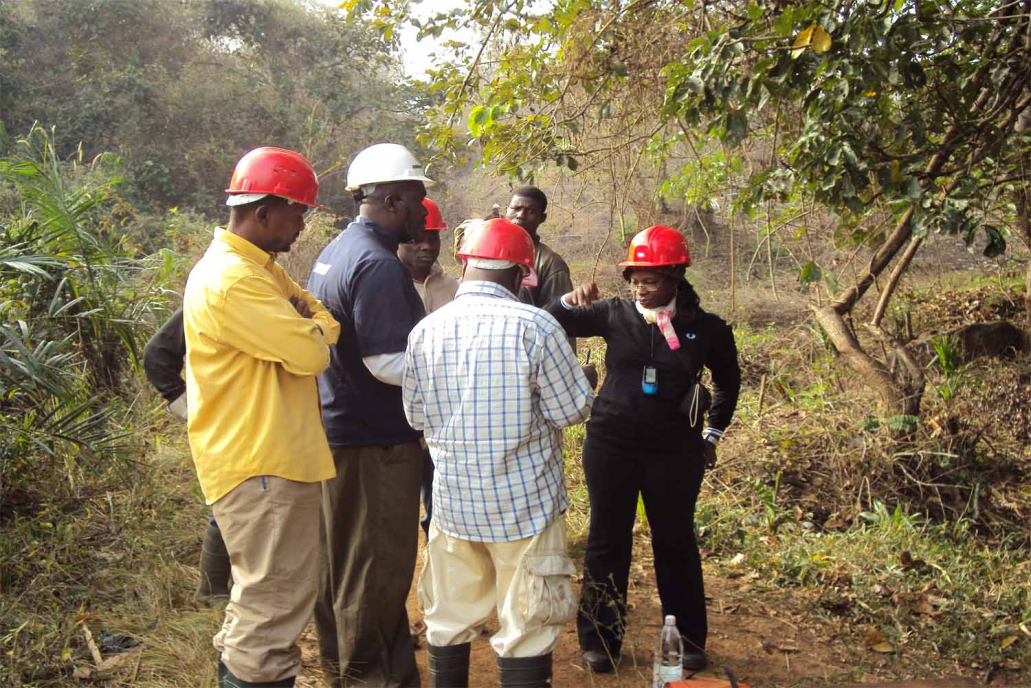 1er Congrès de la Société Ivoirienne de Médecine du Travail
3
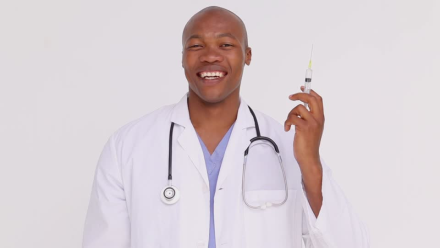 Quelques Références
Les recommandations du BIT
Les recommandations de l’OMS
Les recommandation de l’UE
La législation et la réglementation française
Les normes américaines
Les recommandations et normes ivoiriennes et africaines
9 - 11 Avril 2015
1er Congrès de la Société Ivoirienne de Médecine du Travail
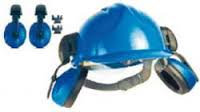 4
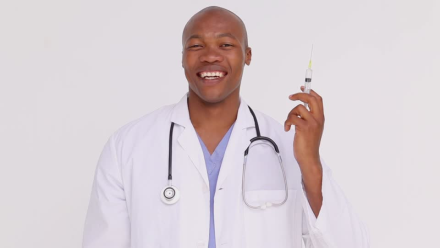 Les Professionnels
9 - 11 Avril 2015
L’Equipe
Cette spécialité ne s’improvise pas
La formation des professionnels !!
1er Congrès de la Société Ivoirienne de Médecine du Travail
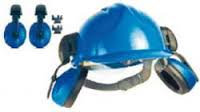 5
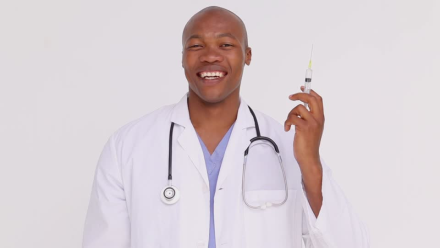 Le Monde du Travail
9 - 11 Avril 2015
Le Travail formel – Organisé
Les Entrepreneurs
Les multinationales
Les artisans
Le travail informel
1er Congrès de la Société Ivoirienne de Médecine du Travail
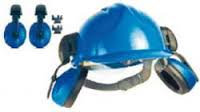 6
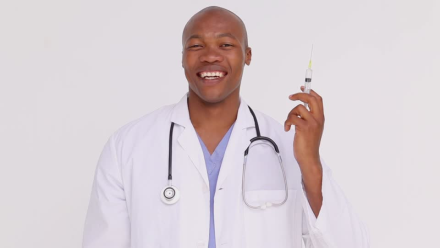 La Réalité de Terrain
9 - 11 Avril 2015
L’évolution du travail
Le contexte technique
Les modes organisationnels
Contexte économique et financier
La réglementation et son contrôle
Démographie
Les endémies et la santé de la population
1er Congrès de la Société Ivoirienne de Médecine du Travail
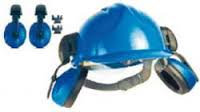 7
Le travail des enfants
9 - 11 Avril 2015
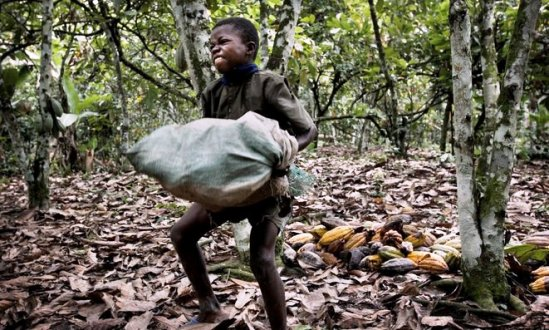 1er Congrès de la Société Ivoirienne de Médecine du Travail
« Nous ferons en sorte que l’enfant soit là où il doit être »
Mme Kraidy Sandrine Directrice de la protection de l’Enfant au Ministère de la famille, de la femme et de l’enfant
8
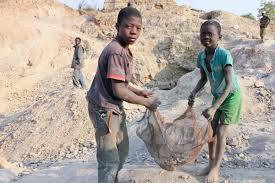 Quelques réflexions
9 - 11 Avril 2015
Le point de vue de l’OMS
Il ne faut pas que les enfants travaillent
Il faut privilégier leur santé et l’acquisition de connaissances et de compétences
Le point de vue du BIT
Le revenu apporté par les enfants est nécessaire à la survie de la famille et limite le niveau de pauvreté
1er Congrès de la Société Ivoirienne de Médecine du Travail
9
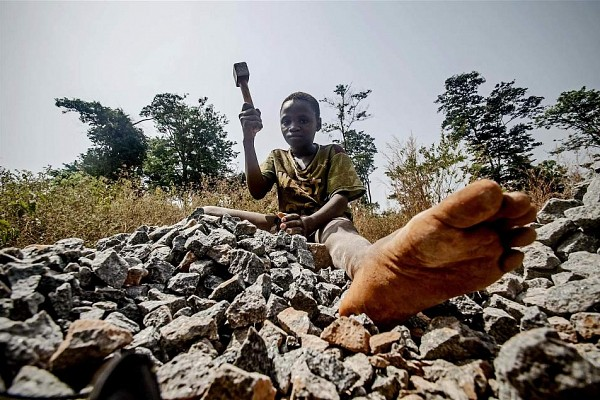 La Réalité
9 - 11 Avril 2015
Les enfants travaillent dans presque tous les pays du monde
Dans l’agriculture, le commerce, l’artisanat
Parmi les populations les plus pauvres
Le revenu apporté par les enfants est souvent indispensable
La faiblesse biologique et les besoins liés à la croissance jusque l'âge de10 - 12 ans environ
La nécessité de pouvoir acquérir les bases de la connaissance
1er Congrès de la Société Ivoirienne de Médecine du Travail
10
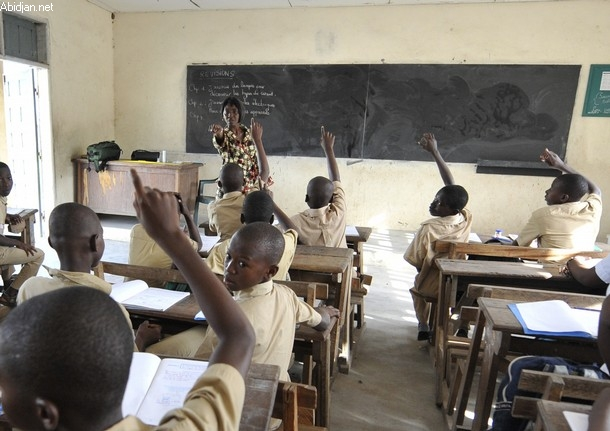 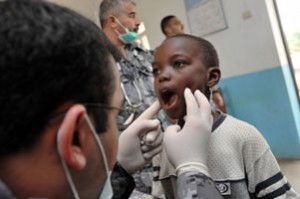 Que faire ?
9 - 11 Avril 2015
Notre rôle de professionnels de la santé
Surveiller la santé des enfants
Informer les parents, les tuteurs, les adultes
Informer les employeurs
Notre rôle d’Homme
Empêcher le travail avant 8 ans
Intervenir pour faire appliquer les recommandations internationales
Montrer l’exemple
1er Congrès de la Société Ivoirienne de Médecine du Travail
11
La démarche qualité en sécurité et santé des risques professionnels
9 - 11 Avril 2015
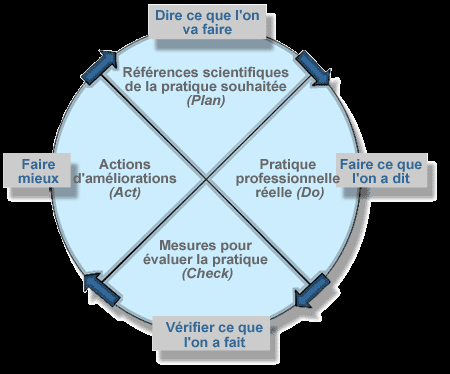 1er Congrès de la Société Ivoirienne de Médecine du Travail
12
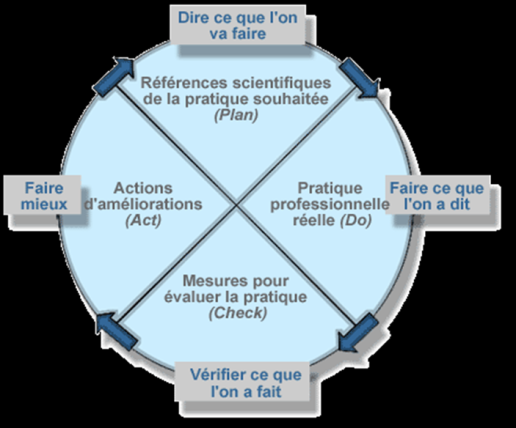 Quelques Notions de Qualité
9 - 11 Avril 2015
Répondre de la façon la plus exacte possible à un besoin ou une demande
A partir de références
En limitant les coûts
Sans aller au-delà de la demande
1er Congrès de la Société Ivoirienne de Médecine du Travail
13
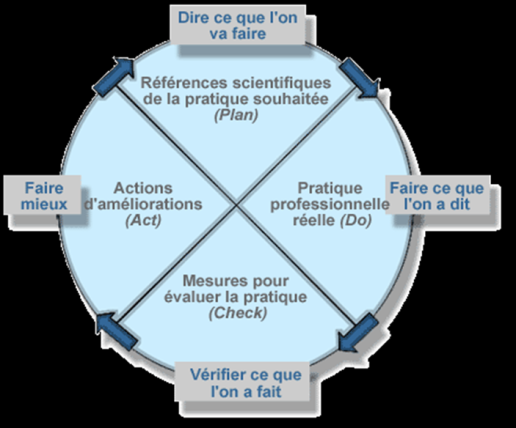 Les Mécanismes de la Qualité
9 - 11 Avril 2015
Qu’est-ce que l’absence de qualité ?
Quelles en sont les causes ?
Comment peut-on y remédier ?
Valider ce qui a été fait et faire le bilan
Réévaluer la situation au regard de nos missions !
1er Congrès de la Société Ivoirienne de Médecine du Travail
14
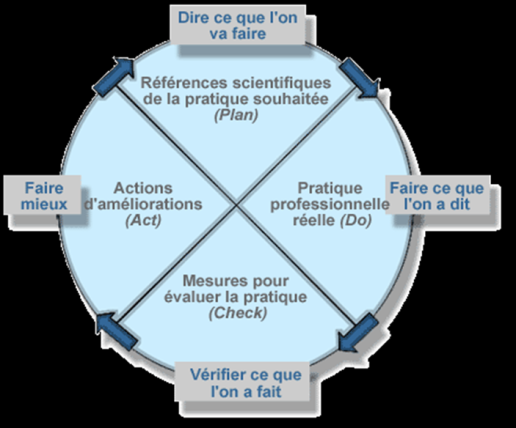 Sur Quels Eléments S’appuyer ?
9 - 11 Avril 2015
Les recommandations et la réglementation
Les données scientifiques actuelles et les connaissances médicales
L’état de santé de la population au travail
Les données techniques et financières
Notre mission de médecin : La santé
L’analyse de nos pratiques
1er Congrès de la Société Ivoirienne de Médecine du Travail
15
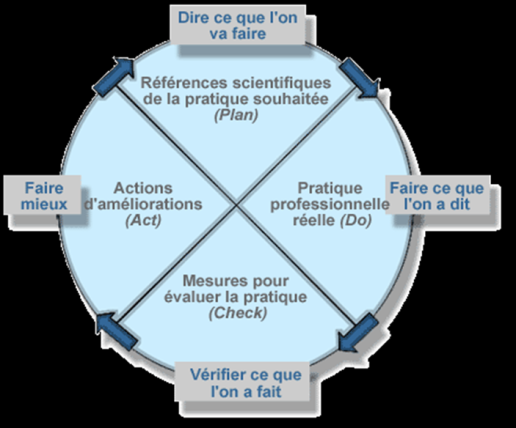 En Pratique
9 - 11 Avril 2015
Cibler des priorités
Fixer les limites de l’ inacceptable
Définir des indicateurs de suivi
Bâtir une argumentation
Convaincre les décideurs 
Négocier en exigeant des échéances
1er Congrès de la Société Ivoirienne de Médecine du Travail
16
Si nous ne prenons pas en charge la santé de la population au travail, personne ne le fera à notre place !
9 - 11 Avril 2015
1er Congrès de la Société Ivoirienne de Médecine du Travail
17